https://www.youtube.com/watch?v=rSXZHvsyBJA
ALLAH İNANCI VE İNSAN
kazanımlar
Allah inancının insan hayatındaki yeri ve önemini yorumlar
Halk arasında kullanılan «Kork Allah’tan korkmayandan» sözü ile anlatılmak istenen ne olabilir?
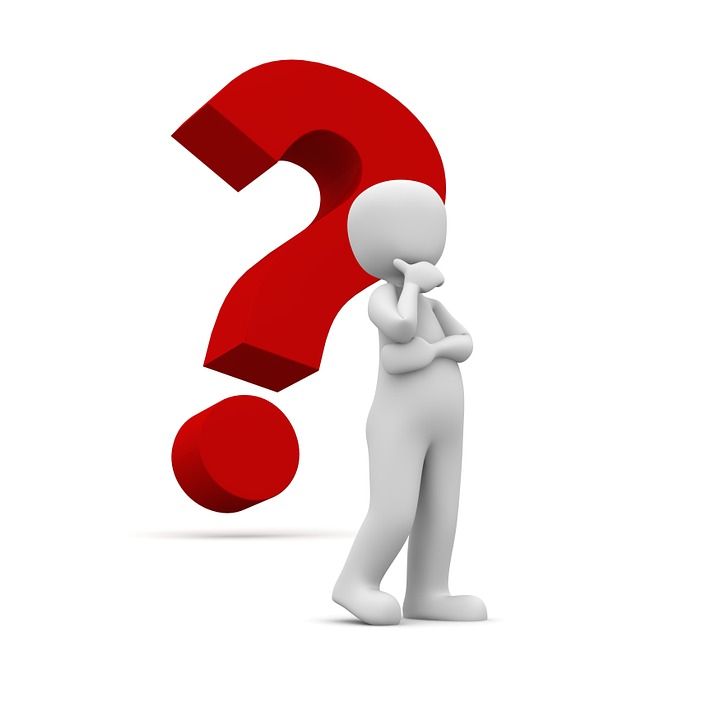 Allah inancı ile insan arasında nasıl bir ilişki olabilir sizce?
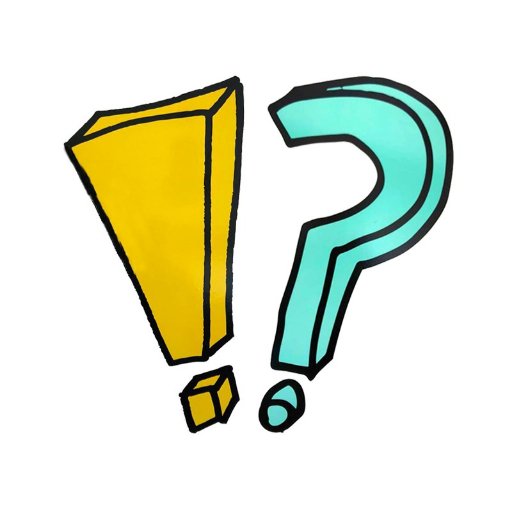 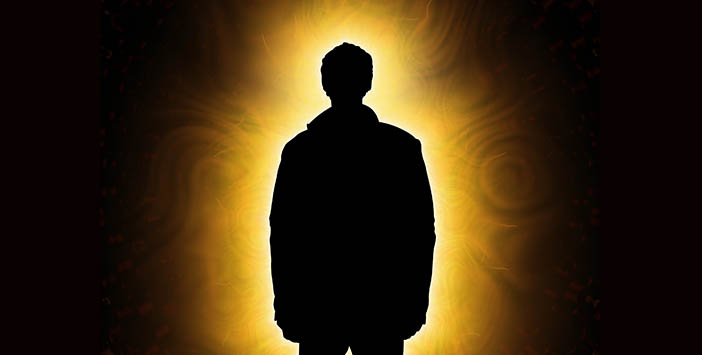 İnanmak insanda fıtri bir ihtiyaçtır.
Bu ihtiyaçtan dolayı tarihte insanlar güneşe, ruhlara, ateşe, yıldızlar vb. inanıp tapınmışlardır.
Doğuştan gelen bu inanma ihtiyacı Âyet-i Kerîme’de şöyle ifade edilmiştir;
(Resûlüm!) Sen yüzünü hanîf olarak dine, Allah insanları hangi fıtrat üzere yaratmış ise ona çevir. Allah'ın yaratışında değişme yoktur. İşte dosdoğru din budur; fakat insanların çoğu bilmezler.
فَاَقِمْ وَجْهَكَ لِلدّ۪ينِ حَن۪يفاًۜ فِطْرَتَ اللّٰهِ الَّت۪ي فَطَرَ النَّاسَ عَلَيْهَاۜ لَا تَبْد۪يلَ لِخَلْقِ اللّٰهِۜ ذٰلِكَ الدّ۪ينُ الْقَيِّمُۗ وَلٰكِنَّ اَكْثَرَ النَّاسِ لَا يَعْلَمُونَۗ ﴿٣٠﴾
Her çocuk fıtrat üzere doğar.
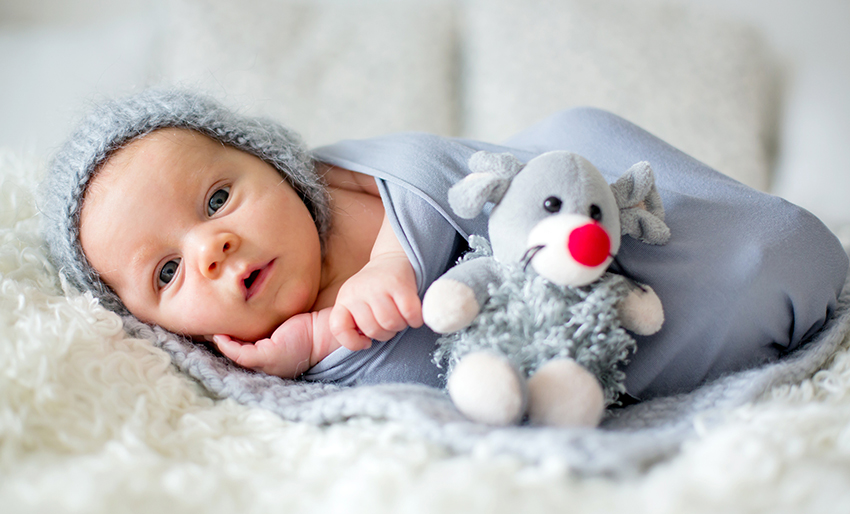 Ayet ve Hadis’te geçen «fıtrat» insanın doğuştan yüce bir yaratıcıya inanacak şekilde yaratıldığını ifade eder.
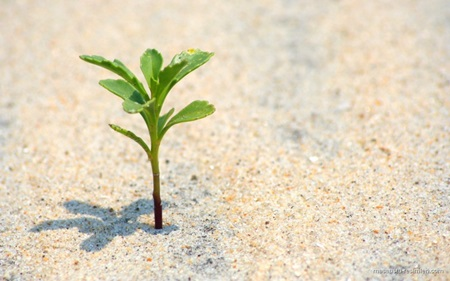 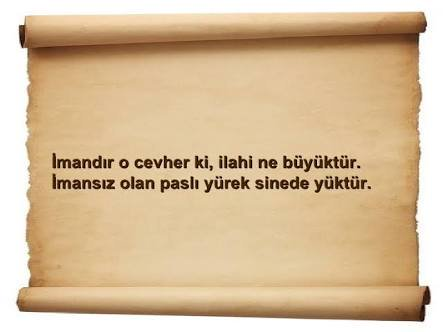 https://www.youtube.com/watch?v=18TByoMAQ5Y
Allah’a iman bize neler kazandırır?
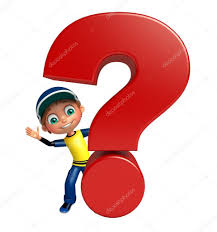 Yüce Allah’a inanan bir insan, kendisini her zaman koruyan, gözeten bir varlık olduğunun bilinciyle güvende hisseder
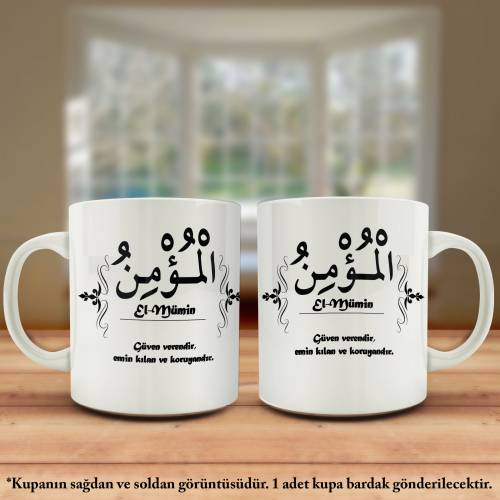 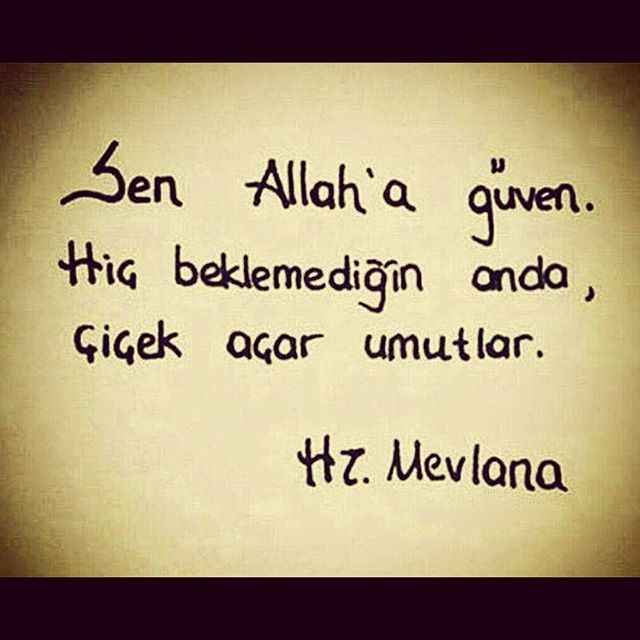 Yüce Allah’a inanan bir insan, söz, fiil, tutum ve davranışlarına dikkat eder.
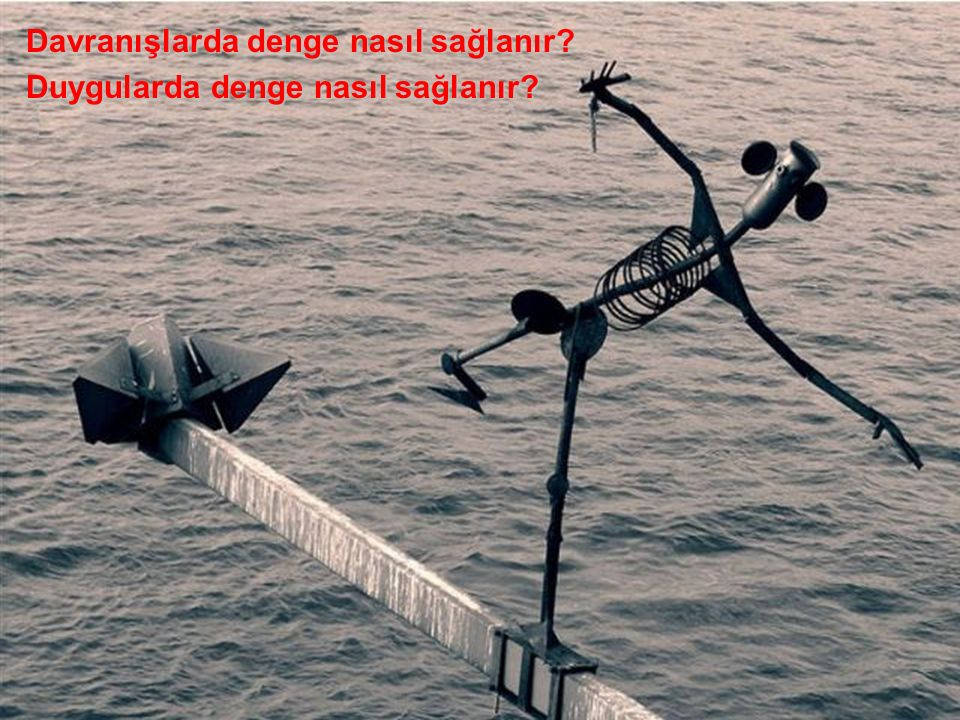 Allah’a inanmak, kendisinin niçin yaratıldığının ve nasıl bir hayat yaşaması gerektiğinin farkında olmak demektir
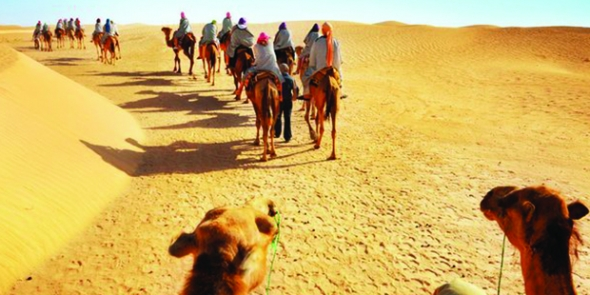 Allah inancı, yüce, her şeye gücü ve kudreti yeten bir varlığa inanmak demektir. Allah’tan başkasından medet ummamaktır.
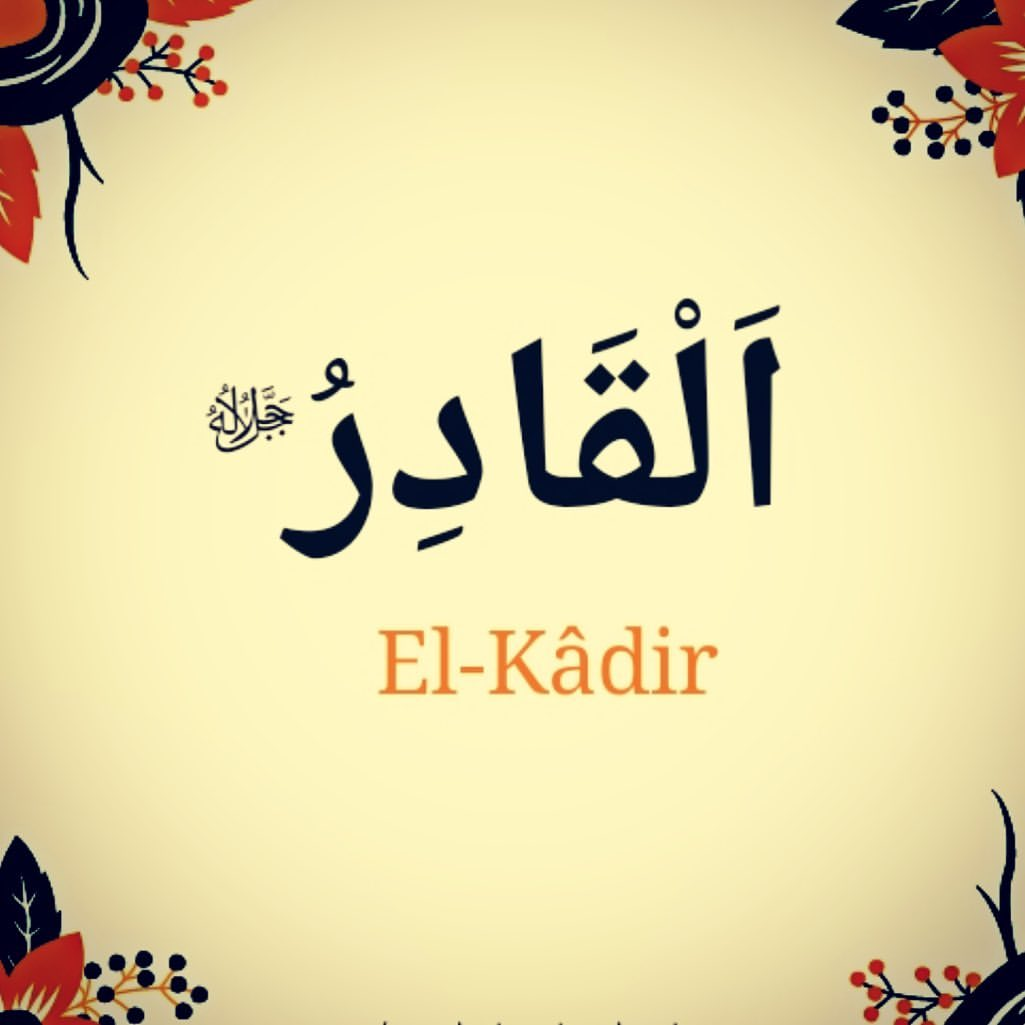 Allah’a inanmak, onun her şeyi işitip duyduğunu bilmek demektir. Bu bilince sahip biri sadece Allah’a yönelir.
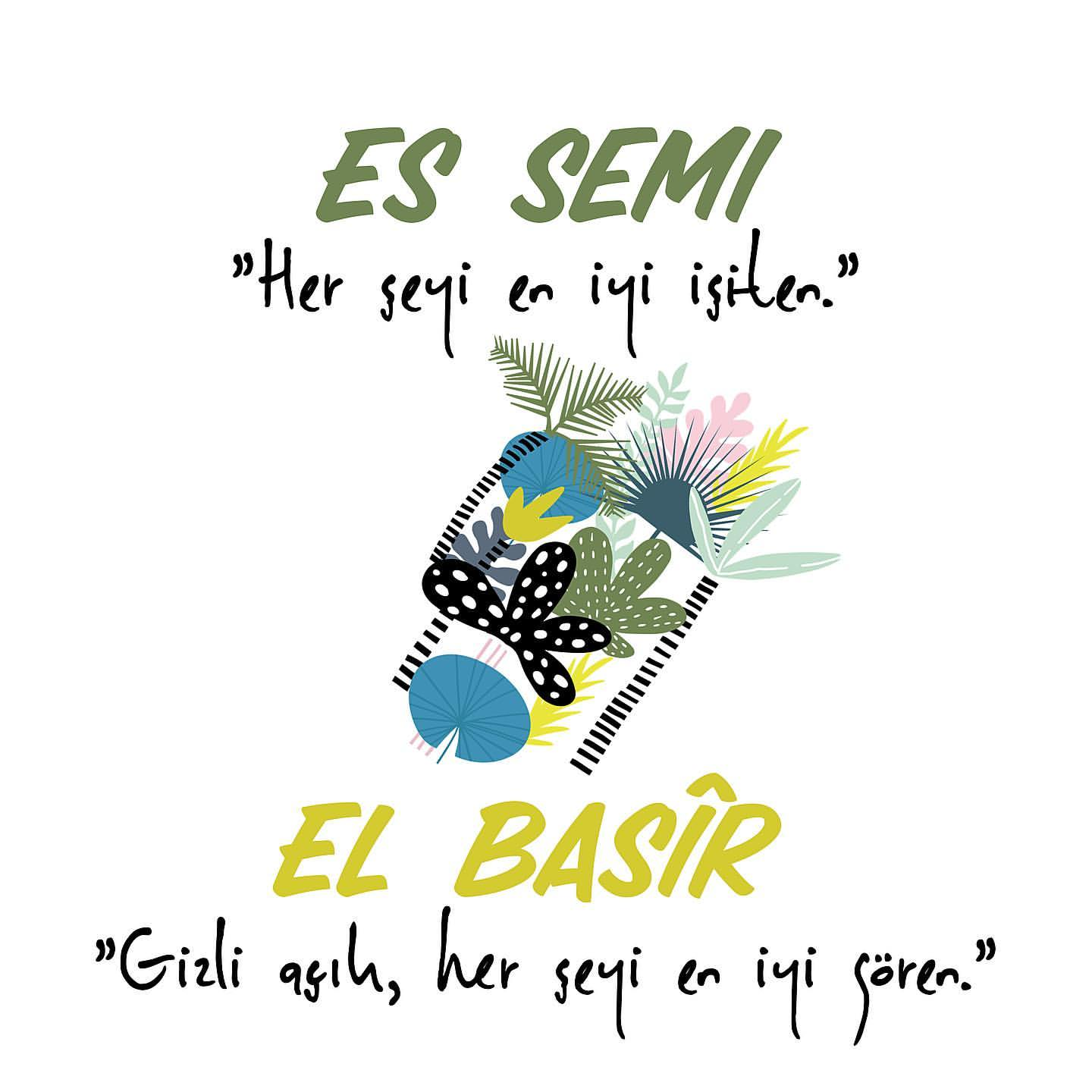 ÖZETLE
Allah’a inanmak iyi bir kul, iyi bir insan olmaktır.
Allah'ım bizleri inancının gereğince amel eden kullarından eyle…
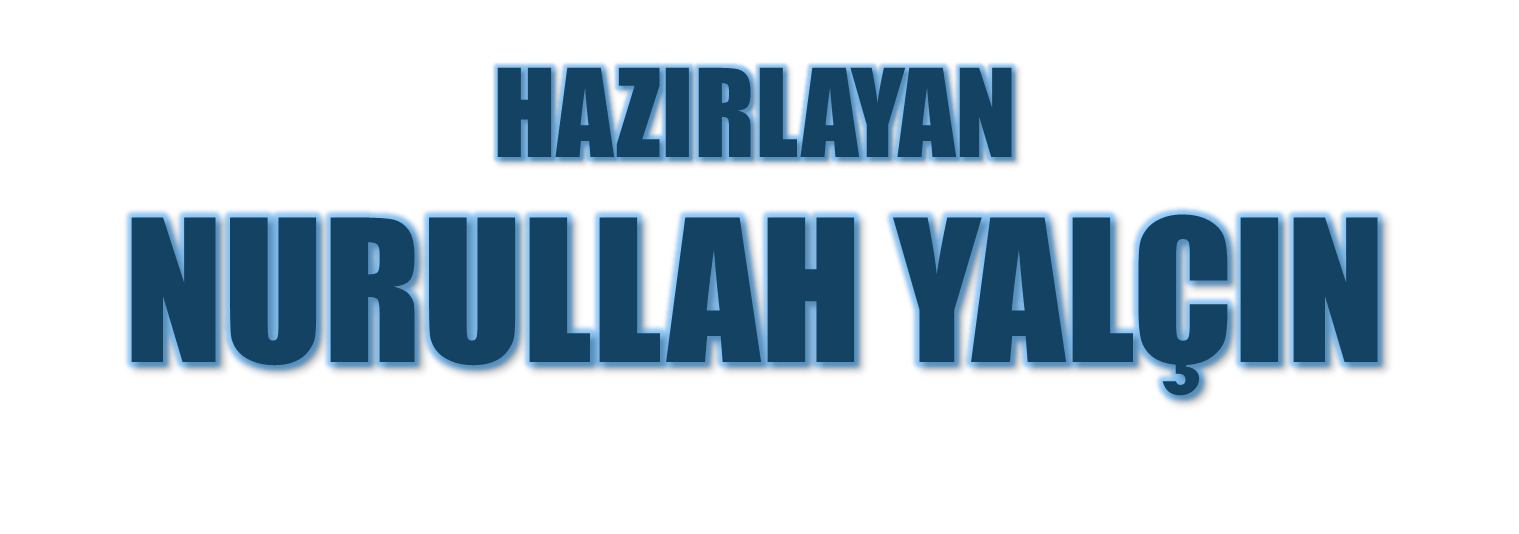 20.07.2019
Tekirdağ/Çerkezköy